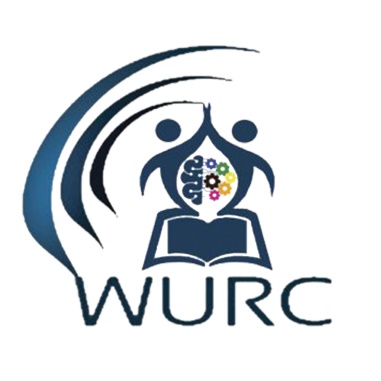 WURC-2023
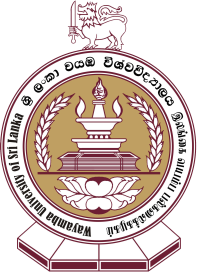 The 8th Wayamba University Research Congress
High Performance Electronic Sensor Fabrication & Characterization High Performance Electronic Sensor Fabrication & Characterization
HTDS Jhon, GD Vendz, G Floyd
Presenting Author

HTDS Jhon
Wayamba University of Sri Lanka
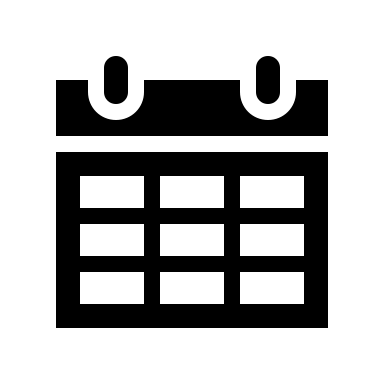 20th October 2023
Click to edit Master title style
Click to edit Master text styles
Second level
Third level
Fourth level
Fifth level
WURC 2023
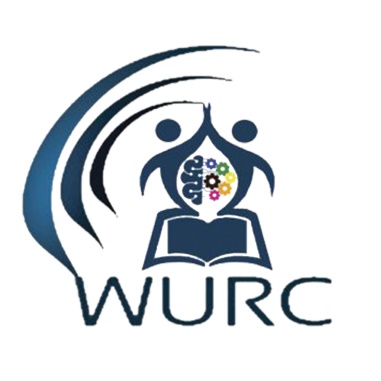 WURC-2023
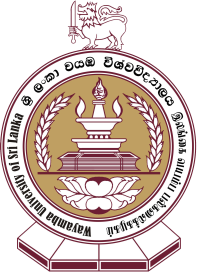 The 8th Wayamba University Research Congress
Q&A
Thank You!